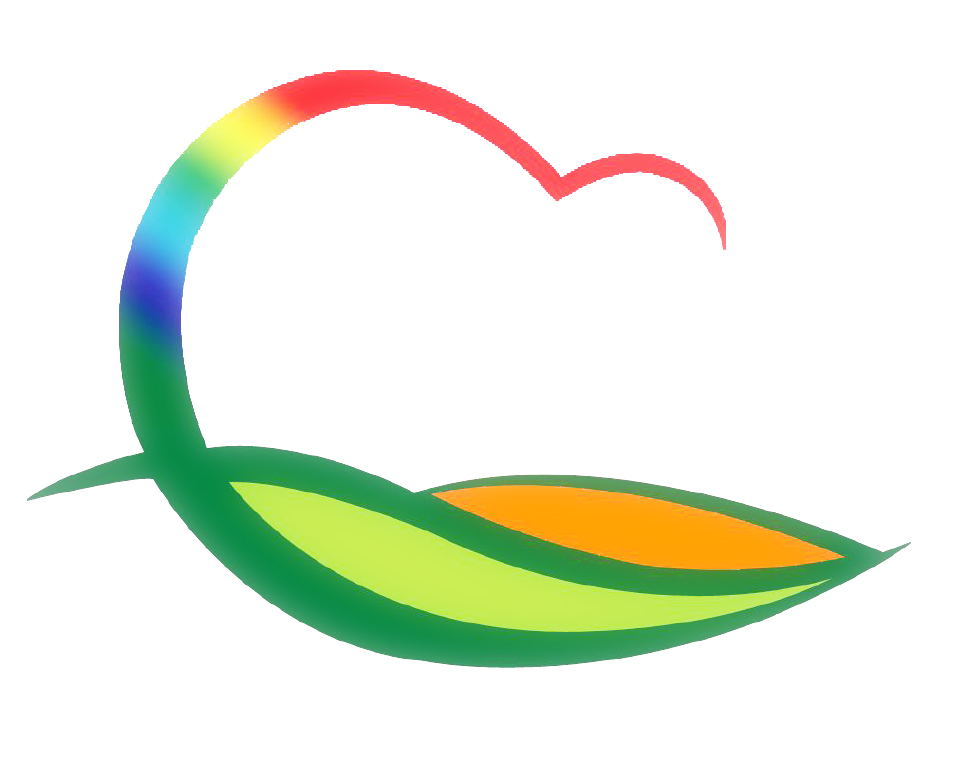 자 치 행 정 과
[Speaker Notes: 먼저, 지금의 옥천입니다.]
10-1. 2013년 동계 학생근로활동 
기       간 :  1. 8. ~ 2. 4. (4주간)  
근로 장소 :  자치행정과 외 17개 부서
인       원 :  23명
내       용 :  행정업무보조, 현장행정체험 등
 ※ 학생 복무관리 철저, 일일업무 부여 및 근무일지 작성 철저
10-2. 2013년 군수님 연두순시
기       간 :  1. 28. (월) ~ 2. 8. (금)
대       상 :  11개 읍·면
내       용 
  - 군정 설명회 및 주민과의 대화
  - 읍·면 현안사항 청취  및 현장방문
10-3. 1월 실과소장·읍면장 회의
일       시 :  1. 24. (목)  17:00
장       소 :  상황실
주       재 :  군수님
내       용 :  군정 주요 현안사항 전달 및 읍·면 건의사항 청취
10-4. 2013년 시무식
일       시 :  1. 2. (수)  09:00
장       소 :  대회의실
인       원 :  200여명(본청 및 의회 직원)
 ※ 직속기관, 사업소 및 읍·면은 자체실정에 맞게 추진
10-5. 금요회의
일       시 :  1. 17. (목)  17:00
장       소 :  상황실
인       원 :  55명
내       용 :  기관단체간 발전방안 협의
10-6. 황간면 주민자치센터 신년인사회 및 체력단련실 개관식
일      시 :  1. 8. (화)  11:00
장      소 :  황간면 주민자치센터
인      원 :  100여명
  ※ 군수님 하실 일 : 축사
10-7. 2013년도 맞춤형복지제도 운영 개시
일       시 :  1. 4. (금) (※ 1. 4. ~ 11. 30. / 11개월간) 
대       상 :  800여명(군산하 전 직원 및 군의원)
예  산  액 :  820,000천원 
내       용 :  건강관리, 자기계발, 가정친화, 여가활용 등
10-8. 상설 주민정보화 교육
교육기간  :  1. 7. (월) ~ 1. 25. (금)
장       소 :  읍사무소 주민정보화 교육장
교육인원  :  120명(과정별 30명)
교육과정  :  컴퓨터기초, 포토샵, 파워포인트, 인터넷활용
10-9. 겨울방학중 학교시설이용 주민 정보화 교육
기       간 :  1. 21. ~ 1. 25. (1차) / 1. 28. ~ 2. 1. (2차)
장       소 :  황간초, 양강초, 초강초,  학산정보고
인원 및 내용
10-10. 영동군 웹진 1월호 발행
발  행  일 :  1. 15. (화)
수신 인원 :  9,909명(웹진 수신동의자)
내       용 :  군정 주요소식 제공 및 관광지 정보 제공